“Big Data” Era
Bulk Synchronous Parallel Systems: MapReduce and Pregel
Tuesday, Nov 6th 2018
Bulk Synchronous Parallel 
Model of Computation
Computational model underlying many of the systems
E.g: MapReduce, Spark, Pregel
2
Bulk Synchronous Parallel Systems
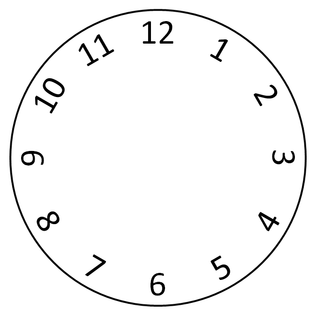 Machine 4
Global Clock
User code
(Finite) Data
User code
User code
(Finite) Data
(Finite) Data
Machine 1
Machine 3
User code
(Finite) Data
Machine 2
Superstep 1 (First Clock Tick)
3
Bulk Synchronous Parallel Systems
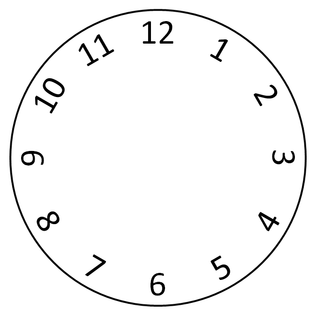 Machine 4
Global Clock
User code
(Finite) Data
User code
User code
(Finite) Data
(Finite) Data
Machine 1
Machine 3
User code
(Finite) Data
Machine 2
Superstep 2 (Second Clock Tick)
4
Bulk Synchronous Parallel Systems
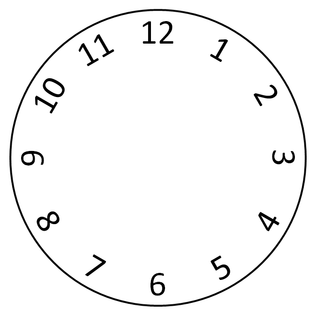 Machine 4
Global Clock
User code
(Finite) Data
User code
User code
(Finite) Data
(Finite) Data
Machine 1
Machine 3
User code
(Finite) Data
Machine 2
Superstep 3 (Third Clock Tick)
5
Bulk Synchronous Parallel Systems
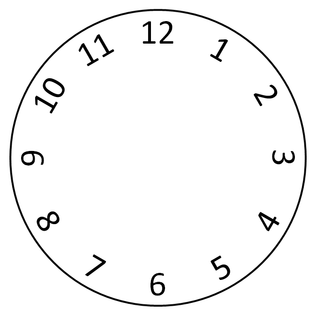 Machine 4
Global Clock
User code
(Finite) Data
User code
User code
(Finite) Data
(Finite) Data
Machine 1
Machine 3
User code
(Finite) Data
Machine 2
Superstep n (nth Clock Tick)
6
Applications that run on BSP Systems
Many common data processing tasks are 1-step operations
So BSP is simply very natural for them:
filtering, grouping, joins, projections, sorting, grep 
But many other apps as well:
Graph processing 
Machine-learning
Linear Algebra, Image Processing, Scientific Simulations
…
And many many many more!
7
Asynchronous Systems
Machine 4
User code
(Finite) Data
User code
User code
(Finite) Data
(Finite) Data
Machine 1
Machine 3
User code
(Finite) Data
Machine 2
No Global Clock. 
Machines operate independently, with asynchronous communication
8
MapReduce
First new era Distributed BSP System
9
“Big Data” Processing Systems in 2006
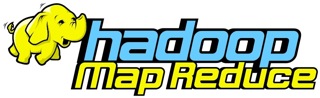 10
“Big Data” Processing Systems in 2014
Network
Optimizations
Models
Of Computation
Managing Memory
PIG
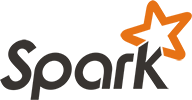 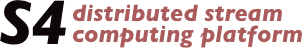 Resource Scheduling
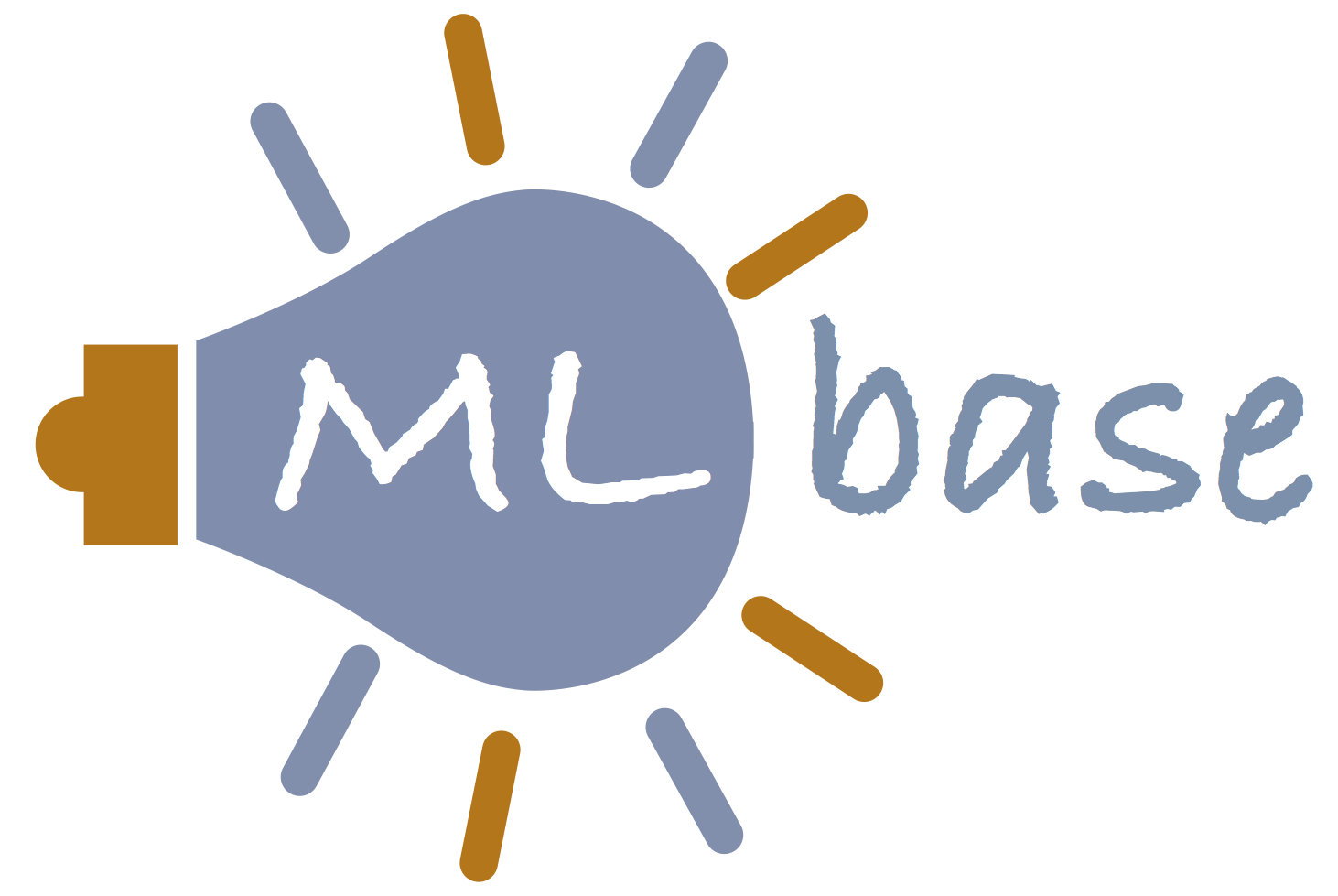 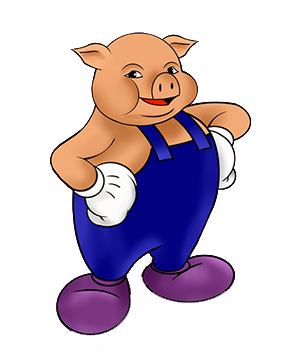 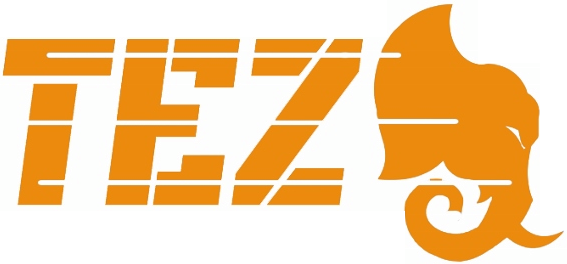 Algorithms
Applications
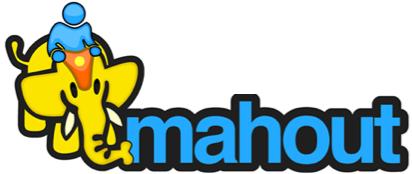 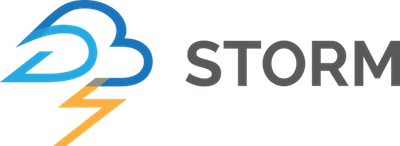 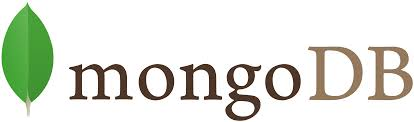 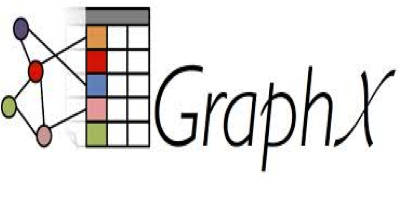 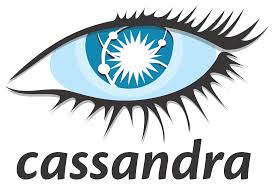 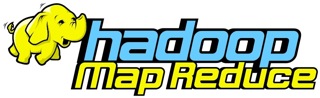 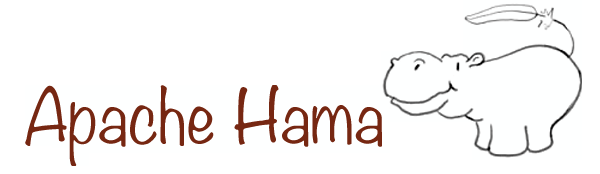 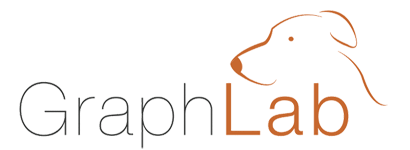 Stanford GPS
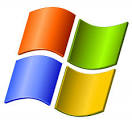 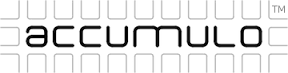 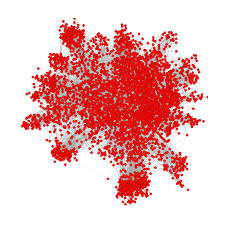 Dryad
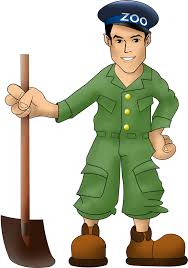 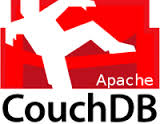 FlockDB
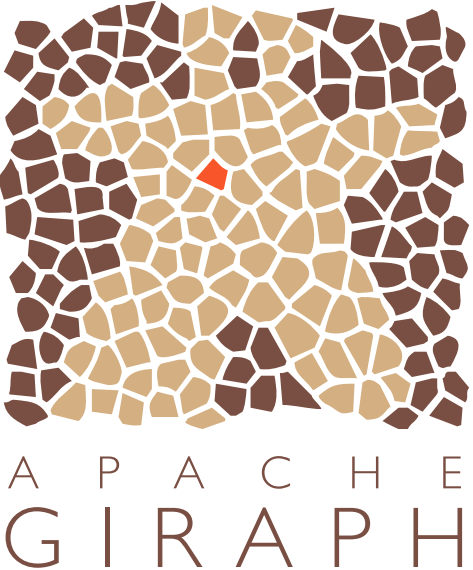 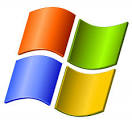 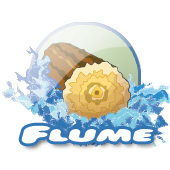 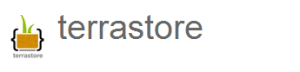 Naiad
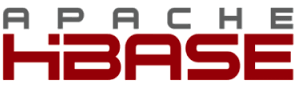 Data Visualization
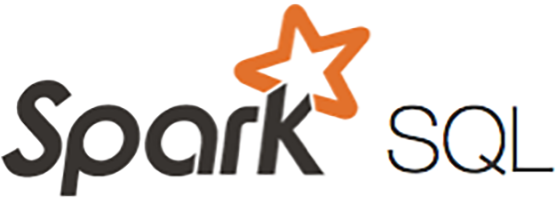 Debugging
Pregel
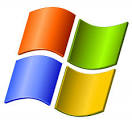 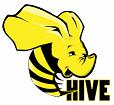 Testing
Data 
Privacy & Security
DryadLinQ
Programming
Dealing with
Failures
11
Recall: Apps Trigger Research Waves
New Set of
Applications
Database/Data Processing Systems
What triggered MapReduce?
12
Google’s Large-scale Applications
Many applications processing very large data: (in Petabytes)
Ex: Trillions of web pages, ad clicks, queries, videos, images
construct web graph
summarize pages per host
13
Google’s Large-scale Applications
inverted index
clustering “similar” users
(recommendation)
Many others: Ad clicks, videos, images, internal machine logs, etc…
14
Google’s Problem
Need 100s/1000s machines to process such large data.
Cluster
X
User code
User code
User code
…
Data
Data
Data
M 1K
Machine 1
Machine 2
But: Writing distributed code is very difficult! Need code for:
Partitioning data.
Parallelizing computation.
Coordinating the progress.
Communication of machines.
Dealing with machine failures!
Others: load-balancing, etc.
All much more complex than the simple application logic!
E.g: Take each web doc. & spit out an edge for each hyperlink
15
“Law of Large-Scale Distributed Systems”
Law of Hardware: Like humans, hardware lives & dies
Consider a super reliable machine: Mean-time-btw-failure: 30 years
At any day prob. failure: ~1/10000
Consider a distributed system running on 10000 machines
Q: Prob a machine will die at any day? 
A: 64%
**Fact of Life: Machines will fail frequently at large-scale.**
16
Google’s Previous Solution
Special-purpose distributed program for each application.
Problem: Not scalable
Difficult for many engineers to write parallel code
Development speed: Thousands lines for simple applications.
Code repetition for common tasks:
Data Partitioning
Code parallelizing, Fault-tolerance etc.
17
Google’s New Solution: MapReduce
Distr. Data Processing System with 3 fundamental properties:
Transparent Parallelism
i.e: User-code parallelization & data partitioning automatically done by the system
Transparent Fault-tolerance
i.e: Recovery from failures is automatic
A Simple Programming API
map() & reduce()
These 3 properties also govern any follow-up successful system (e.g., Spark, Dryad, Pregel, GraphLab, etc.)
18
MapReduce Overview
Out1
Out2
Outp
Cluster
o1
o3
ot-1
o2
o4
ot
<k1, v1>
o5
map()
Reducer
Machine1
<k1, {v1, v2}>
<k1, v2>
Mapper
Machine1
map()
reduce()
map()
<k2, v2>
<kp, v4>
map()
Mapper
Machine2
<k2, {v2, v5, …, vm}>
Reducer
Machine2
map()
map()
reduce()
<kp, v5>
…
<k2, vm-1>
…
…
<kp, vm-2>
<kp, vm>
map()
Reducer
Machinep
Mapper
Machinek
<kp, {v1, v4, …, vm-2}>
map()
map()
reduce()
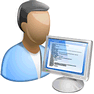 r1
r4
rm-2
map() function
reduce() function
r2
r5
rm-1
r3
r6
rm
19
Example 1: Word Count
Mapper Machine1
Reducer Machine1
<apple, 1>
<apple, {1, 1, … ,1}>
map()
map()
map()
reduce()
map()
map()
map()
<bob, 1>
Reducer Machine2
Mapper Machine2
<bob, 1>
<bob, {1, 1, … ,1}>
reduce()
<carol, 1>
…
<apple, 1>
…
Reducer Machinep
Mapper Machinek
<cat, {1, 1, … ,1}>
<cat, 1>
reduce()
map(String word)  <word, 1>
reduce(String word, List<Integer> ones):  <word, sum(ones)>
20
Example 2: Reversing Web-Link Graph
Mapper Machine1
Reducer Machine1
<cnn, {uw}>
<cnn, uw>
map()
reduce()
uw.ca
<cbc, uw>
Reducer Machine2
Mapper Machine2
<cbc, cnn>
<cbc, {uw, cnn}>
map()
reduce()
<twitter, cnn>
cnn.com
…
…
Reducer Machinep
Mapper Machinek
<twitter, {cnn, times}>
<twitter, times>
map()
reduce()
times.com
map(Doc srcDoc)  for (link dstLink in srcDoc): <dstLink, srcDoc.link>
reduce(String target, List<Long> srcs):  <target, srcs>
21
More Detailed Architecture
coordinates: workers
for progress, fault recovery, synchrn.
Master
Worker 2
Worker 1
Worker 3
Distributed Storage
Input1
Input2
Input3
22
More Detailed Architecture
coordinates: workers
for progress, fault recovery, synchrn.
Map Stage
(1st Superstep)
map()
Master
Worker 2
map()
map()
int-data2
int-data3
int-data1
int-data3
int-data1
int-data2
Worker 1
Worker 3
Distributed Storage
Input1
Input2
Input3
Input1
Input2
Input3
23
More Detailed Architecture
coordinates: workers
for progress, fault recovery, synchrn.
Shuffle Stage
(1st Superstep)
Master
Worker 2
int-data2
int-data3
int-data1
int-data3
int-data1
int-data2
Worker 1
Worker 3
Distributed Storage
Input1
Input2
Input3
24
More Detailed Architecture
coordinates: workers
for progress, fault recovery, synchrn.
Reduce Stage
(2nd superstep)
reduce()
Master
Worker 2
reduce()
reduce()
int-data3
int-data3
int-data1
int-data1
int-data2
int-data2
int-data2
int-data3
int-data1
int-data3
int-data1
int-data2
Worker 1
Worker 3
Distributed Storage
Input1
Input2
Input3
Out1
Out2
Out3
25
More Detailed Architecture
coordinates: workers
for progress, fault recovery, synchrn.
End of Computation
Master
Worker 2
Worker 1
Worker 3
Distributed Storage
Input1
Input2
Input3
Out1
Out2
Out3
26
Fault Tolerance
3 Failure Scenarios
Master Failure: Nothing is done. Computation Fails.
Mapper Failure (next slide)
Reducer Failure (next slide)
27
Map Failure
Map Stage
(1st Superstep)
map()
Worker 2
map()
map()
Worker 1
Worker 3
Distributed Storage (E.g., Distr. File System, Distr. Database)
Input1
Input2
Input3
Input1
Input2
Input3
28
Map Failure
Map Stage
(1st Superstep)
map()
Worker 2
X
map()
map()
int-data1
int-data3
int-data1
int-data2
Worker 1
Worker 3
Distributed Storage (E.g., Distr. File System, Distr. Database)
Input1
Input2
Input3
Input1
Input2
Input3
29
Map Failure Recovery
Map Stage
(1st Superstep)
map()
Worker 2
map()
int-data1
int-data3
int-data1
int-data2
New Worker 1
Worker 3
Distributed Storage (E.g., Distr. File System, Distr. Database)
Input1
Input2
Input3
Input2
Input3
30
Map Failure Recovery
Map Stage
(1st Superstep)
As Simple As That!
map()
Worker 2
map()
map()
int-data1
int-data3
int-data1
int-data2
int-data2
int-data3
New Worker 1
Worker 3
Distributed Storage (E.g., Distr. File System, Distr. Database)
Input1
Input2
Input3
Input2
Input3
Input1
31
Reducer Failure
Reduce Stage
(2nd superstep)
reduce()
Worker 2
reduce()
reduce()
int-data3
int-data3
int-data1
int-data1
int-data2
int-data2
int-data2
int-data3
int-data1
int-data3
int-data1
int-data2
Worker 1
Worker 3
Input1
Input2
Input3
Distributed Storage (E.g., Distr. File System, Distr. Database)
32
Reducer Failure
Reduce Stage
(2nd superstep)
Worker 2
X
int-data3
int-data3
int-data1
int-data1
int-data2
int-data2
int-data2
int-data3
int-data1
int-data3
int-data1
int-data2
Worker 1
Worker 3
Input1
Input2
Input3
Out1
Out2
Distributed Storage (E.g., Distr. File System, Distr. Database)
33
Reducer Failure Recovery
Shuffle new Worker 3’s data again
Worker 2
int-data2
int-data3
int-data1
int-data3
Worker 1
New Worker 3
Distributed Storage (E.g., Distr. File System, Distr. Database)
Input1
Input2
Input3
Out1
Out2
34
Reducer Failure Recovery
Run reduce at new Worker 3 again
As Simple As That!
Worker 2
reduce()
int-data3
int-data3
int-data2
int-data3
int-data1
int-data3
Worker 1
Worker 3
Input1
Input2
Input3
Out1
Out2
Out3
Distributed Storage (E.g., Distr. File System, Distr. Database)
35
Importance of MapReduce
Role model for existing distributed data processing systems:
Transparent Parallelism
Transparent Fault-Tolerance
Programming API: Focus only on Application Logic
Examples:
Spark
Pregel, GraphLab: Graph/ML Processing Systems
MillWheel: Streaming
Many others
36
Shortcomings of MR for Graph Algorithms
Most batch graph algorithms are iterative:
PageRank takes 100s of iterations to converge.
Bellman-Ford can take 1000s of iterations to converge.
many more…
MR: inefficient b/c input and msgs hit disk in each iteration.
37
Example: PageRank
PageRank(G(V, E)):
prevPRs = new double[|V|]
nextPRs = new double[|V|]
for (iter 1..50):
	for (v ∈ V):
		nextPRs[v] = sum(prevPRs[w]|(w,v)∈E)*0.8 + 0.1
	prevPRs ↔︎ nextPRs
38
Example: PageRank
39
[Speaker Notes: Consider computing the pagerank of vertices in a graph.
The way pagerank works is that in the beginning, each vertex is assigned an initial pr value.
Then in iterations, vertices update their pr values by aggregating the pr values of their incoming neighbors.
So in the beginning vertices are assigned initial pr values: .. Assume each one gets 0.1]
Example: PageRank
0.1
0.1
0.1
0.1
0.1
0.1
1st Iteration
40
[Speaker Notes: So one point I want to mention is that because the datamodel is directed graph, vertices do not have access to their incoming neighbors’ values. So in Pregel vertices need to send their pagerank values as messages to their outgoing values.]
Example: PageRank
0.1
0.2
0.1
0.2
0.1
0.1
0.1
0.5
0.1
0.2
0.1
0.1
2nd Iteration
41
Example: PageRank
0.25
0.2
0.3
0.2
0.1
0.1
0.7
0.5
0.3
0.2
0.1
0.1
3rd Iteration
42
Example: PageRank
0.25
0.6
0.1
1.3
0.6
0.1
50th Iteration
43
Example: SSSP
∞
∞
0
∞
∞
∞
Start of the computation
Example: SSSP
∞
∞
0
∞
∞
∞
1st Iteration
Example: SSSP
1
∞
0
1
∞
1
2nd Iteration
Example: SSSP
1
2
0
1
2
1
3rd Iteration
Example: SSSP
1
2
0
1
2
1
End of computation
(require diameter many iterations)
Graph Computations in MR
Master
Worker 2
Worker 1
Worker 3
Input1
Input2
Input3
Distributed Storage
49
Graph Computations in MR
Map Stage
(1st Superstep)
map()
Master
Worker 2
map()
map()
int-data2
int-data3
int-data1
int-data3
int-data1
int-data2
Worker 1
Worker 3
GPart1
GPart2
GPart3
GPart1
GPart2
GPart3
Distributed Storage
50
Graph Computations in MR
Shuffle Stage
(1st Superstep)
Master
Worker 2
int-data2
int-data3
int-data1
int-data3
int-data1
int-data2
Worker 1
Worker 3
GPart1
GPart2
GPart3
Distributed Storage
51
Graph Computations in MR
Reduce Stage
(2nd superstep)
reduce()
Master
Worker 2
reduce()
reduce()
int-data3
int-data3
int-data1
int-data1
int-data2
int-data2
int-data2
int-data3
int-data1
int-data3
int-data1
int-data2
Worker 1
Worker 3
GPart1
GPart2
GPart3
PR1
PR2
PR3
Distributed Storage
52
Graph Computations in MR
Map Stage
(2nd Superstep)
map()
Master
Worker 2
map()
map()
int-data2
int-data3
int-data1
int-data3
int-data1
int-data2
Worker 1
Worker 3
GPart1
GPart2
GPart3
GPart1
GPart2
GPart3
PR1
PR2
PR3
PR1
PR2
PR3
Distributed Storage
53
Graph Computations in MR
Shuffle Stage
(2nd Superstep)
Master
Worker 2
int-data2
int-data3
int-data1
int-data3
int-data1
int-data2
Worker 1
Worker 3
GPart1
GPart2
GPart3
Distributed Storage
54
Graph Computations in MR
Reduce Stage
(2nd superstep)
reduce()
Master
Worker 2
reduce()
reduce()
int-data3
int-data3
int-data1
int-data1
int-data2
int-data2
int-data2
int-data3
int-data1
int-data3
int-data1
int-data2
Worker 1
Worker 3
GPart1
GPart2
GPart3
PR1
PR2
PR3
Distributed Storage
55
Graph Computations in MR
Map Stage
(50th Superstep)
map()
Master
Worker 2
map()
map()
int-data2
int-data3
int-data1
int-data3
int-data1
int-data2
Worker 1
Worker 3
GPart1
GPart2
GPart3
GPart1
GPart2
GPart3
PR1
PR2
PR3
PR1
PR2
PR3
Distributed Storage
56
Graph Computations in MR
Shuffle Stage
(50th Superstep)
Master
Worker 2
int-data2
int-data3
int-data1
int-data3
int-data1
int-data2
Worker 1
Worker 3
GPart1
GPart2
GPart3
Distributed Storage
57
Graph Computations in MR
Reduce Stage
(50th superstep)
Reads G and PR values from disk 50 times!!
reduce()
Master
Worker 2
reduce()
reduce()
int-data3
int-data3
int-data1
int-data1
int-data2
int-data2
int-data2
int-data3
int-data1
int-data3
int-data1
int-data2
Worker 1
Worker 3
GPart1
GPart2
GPart3
PR1
PR2
PR3
Distributed Storage
58
Pregel (Malewicz et al., SIGMOD ‘10)
Originally from Google. Open sources: Apache Giraph, GPS
Batch algorithms on large scale graphs: e.g PageRank, single source shortest paths, connected components
Data model is a directed graph
Each vertex has a value and an active/inactive flag (edges may also have values)
1.2
2.3
3.8
0.7
0.2
4.0
59
[Speaker Notes: Significantly different than SPARK both in its data & computation model.
Especially good for running batch algorithms on large graphs.]
Pregel
Master Machine
val1
val2
val4
val5
val3
Machine 1
Machine 3
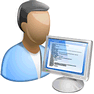 Machine 2
60
Pregel
Master Machine
0.1,0.1
0.1
0.1
v.compute()
v.compute()
0.1
0.1
0.1
0.1
v.compute()
v.compute()
0.1
0.1,0.1
v.compute()
Machine 1
Machine 3
vertex.compute() function
Superstep 1
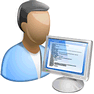 Machine 2
61
Pregel
Master Machine
0.3
0.1
0.2
0.2
0.1,0.1
0.2,0.1
0.1
0.1
v.compute()
v.compute()
0.3
0.1
0.3
0.1
0.1
0.3
0.1
v.compute()
v.compute()
0.1
0.1,0.1
0.3,0.1
v.compute()
Machine 1
Machine 3
vertex.compute() function
Superstep 2
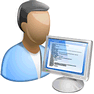 Machine 2
62
Pregel
Master Machine
0.3
0.1
0.3
0.3
0.2,0.1
0.3,0.1
0.3
0.1
v.compute()
v.compute()
0.4
0.3
0.4
0.2
0.3
0.4
0.2
v.compute()
v.compute()
0.3
0.3,0.1
0.3,0.1
v.compute()
Machine 1
Machine 3
vertex.compute() function
Superstep 3
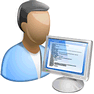 Machine 2
63
Pregel
Master Machine
0.3
0.1
0.4
0.4
0.3,0.1
0.4,0.1
0.3
0.1
v.compute()
v.compute()
0.5
0.4
0.5
0.3
0.4
0.5
0.3
v.compute()
v.compute()
0.4
0.3,0.1
0.3,0.1
v.compute()
Machine 1
Machine 3
vertex.compute() function
Superstep 4
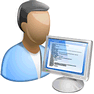 Machine 2
64
Pregel
Master Machine
0.5
0.1
v.compute()
v.compute()
0.6
0.6
v.compute()
v.compute()
0.7
v.compute()
Machine 1
Machine 3
vertex.compute() function
Superstep 50
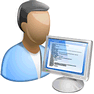 Machine 2
65
Programming API: Vertex.compute()
public void compute(Iterable<Msg> msgs) {
		if (getIterationNo() == 1) {
			updateValue(0.1);	
		} else {
			double sum = sumMsgs(msgs)
			double newValue = sum*0.85 + 0.15;
			updateValue(newValue);
			sendMsgToAllNbrs(newValue);
		}
…
}
66
Pregel Architecture
Master Task
Worker 1
Worker 2
Worker n
………
input graph
checkpoint files
output
Distributed File System or
Database
67
[Speaker Notes: Again, the architecture contains a master a number of workers across a cluster.
There is again a distributed file system/database to store persistent data.
The graph is partitioned across workers, so each worker has a partition of the graph. And the graph is by default partitioned randomly across workers.]
Pregel Architecture
Bulk Synchronous message-passing computation
Inherently iterative
Graph data and vertex values always remain in RAM
Fault-tolerant by simple checkpointing between iterations
Several Other Optimizations/Extensions:
Combiners
Master.compute() (currently in Giraph)
68